Институт проектного менеджмента и инженерного бизнеса
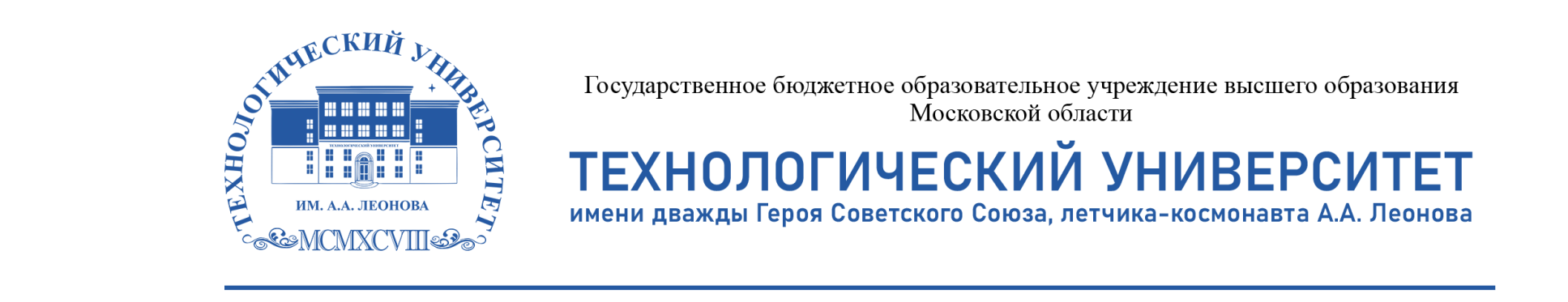 Директор института
Алексахина
Вера Григорьевна

29 марта 2022 г.
Структура института проектного менеджмента и инженерного бизнеса
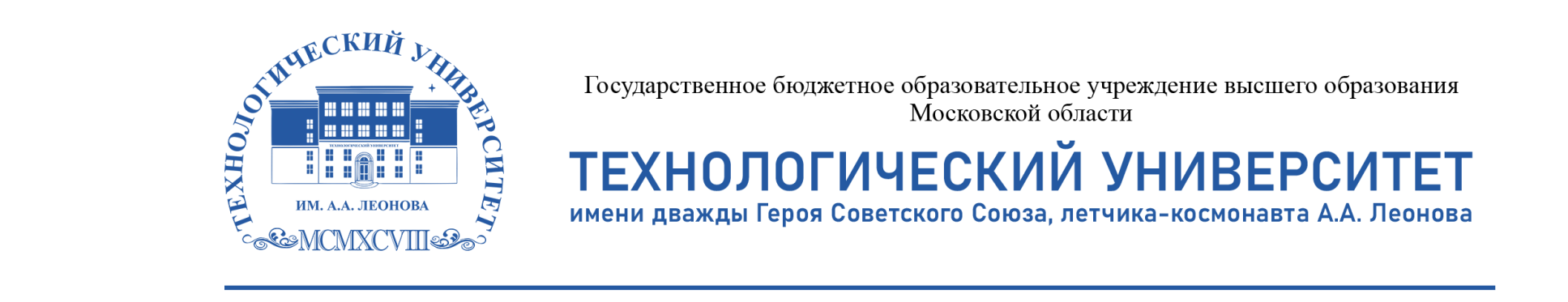 Директор
Кафедры
Базовые кафедры
Кафедра социологических исследований
Кафедра управления
Кафедра экономики и организации производства
Кафедра экономики
Кафедра муниципального управления
Кафедра иностранных языков
Кафедра финансов и бухгалтерского учета
Кафедра таможенного дела
Кафедра корпоративного управленческого учета
Кафедра гуманитарных и социальных дисциплин
Кафедра банковское дело
Кафедра предпринимательства и технологий бизнеса
Образовательные программы ИПМиИБ
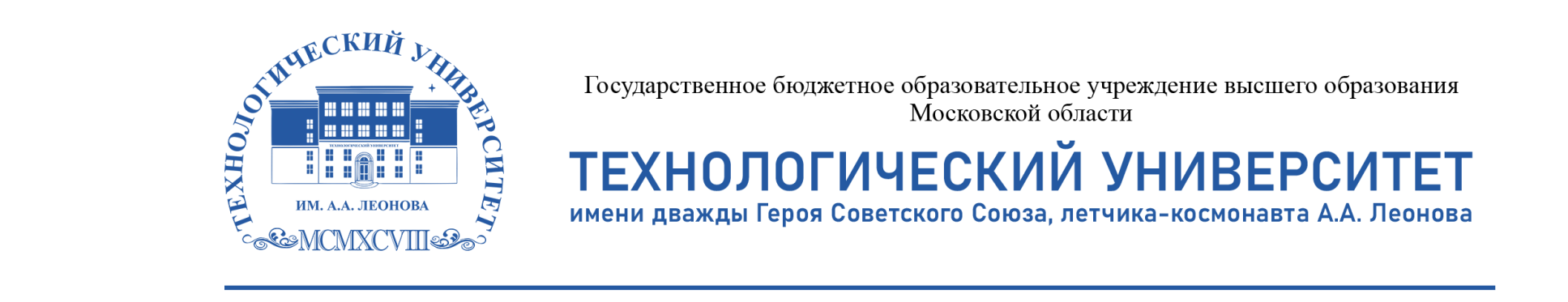 Бакалавриат
Экономика
Магистратура
Менеджмент
Менеджмент
Специалитет
Государственное и муниципальное управление
Психология
Экономическая безопасность
Бизнес-информатика
Социология
Таможенное дело
Реклама и связь с общественностью
Психология
Характеристика контингента обучающихся
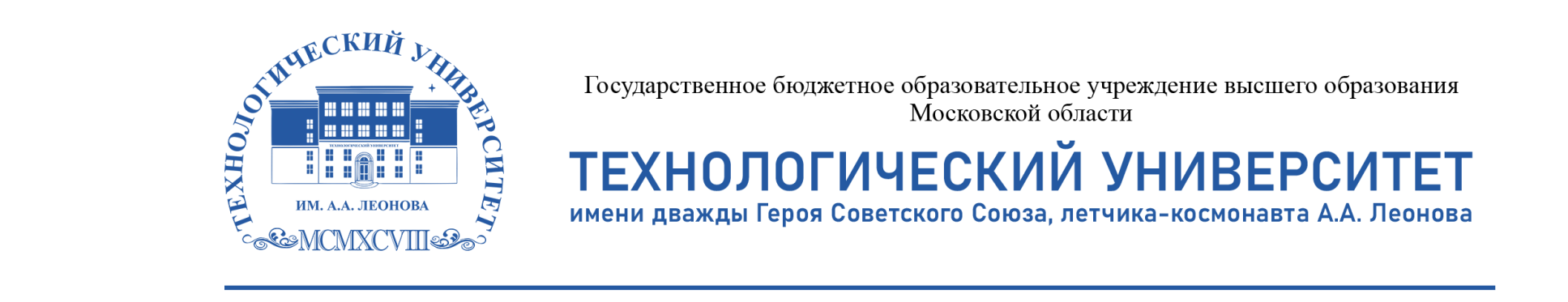 Распределение студентов по источникам финансирования
Характеристика контингента обучающихся
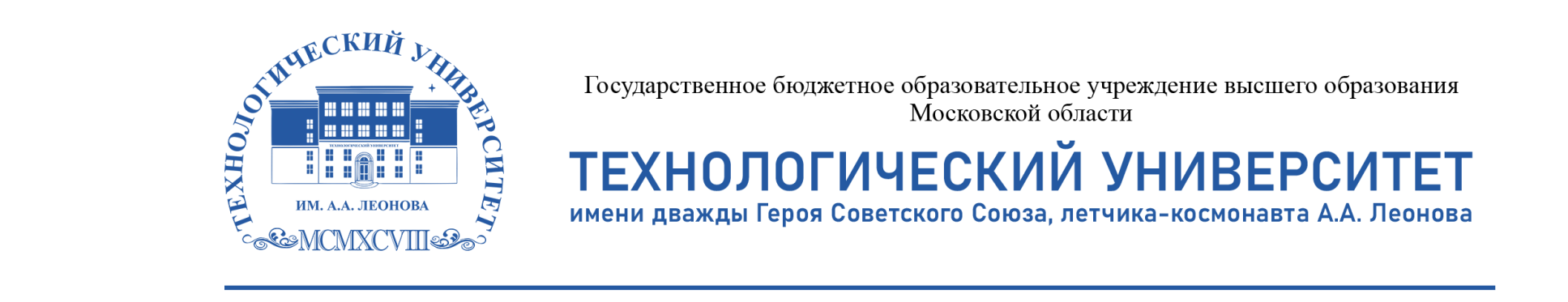 Доля иностранных студентов в общей численности студентов
Доля магистрантов в общей численности студентов очной формы обучения
Характеристика преподавательского состава
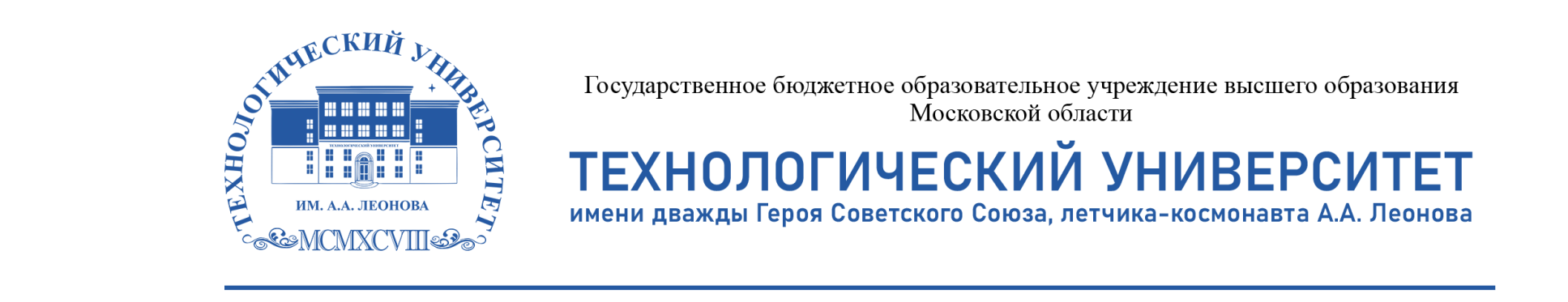 Средний возраст ППС
48
лет
Численность ППС 65+
12
человек
Качественная характеристика профессорско-преподавательского состава
Работа со студентами
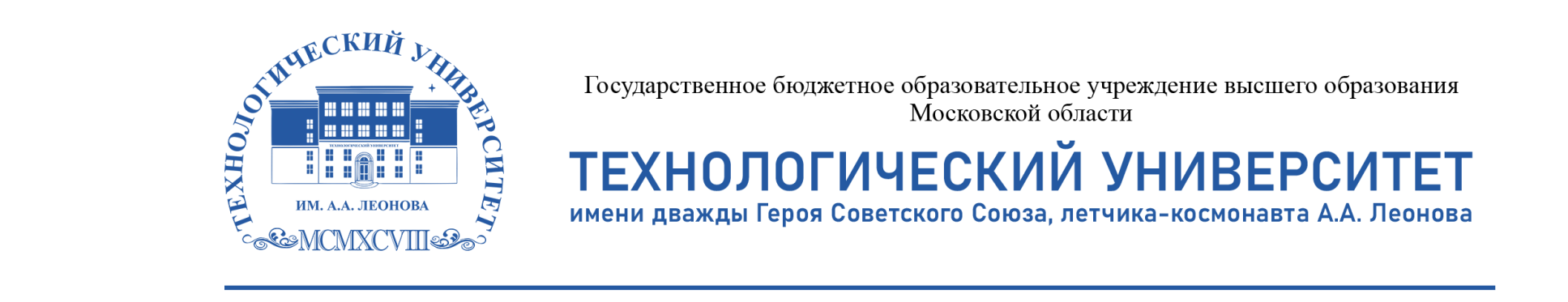 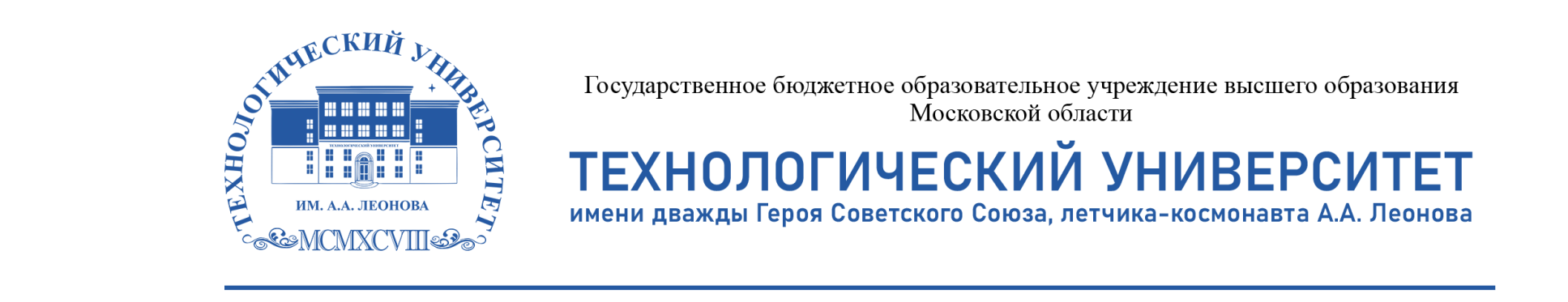 Рейтинг кафедр института
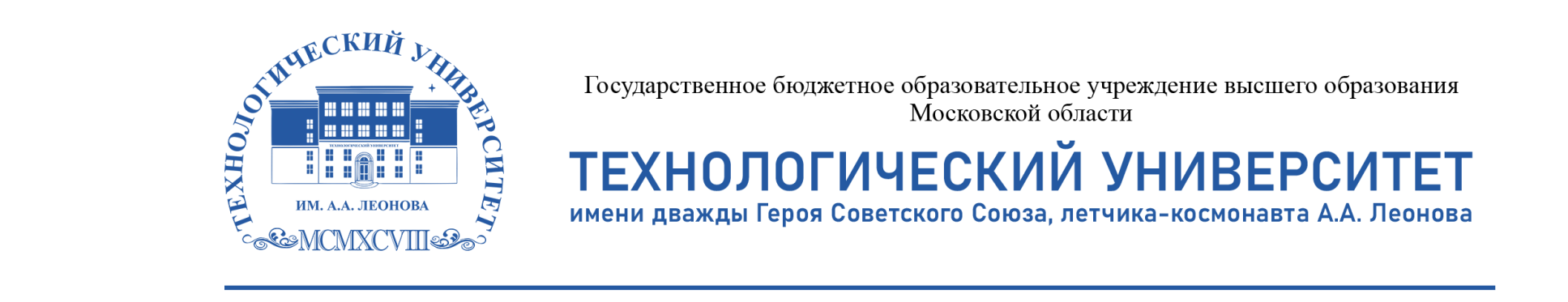 Достижения
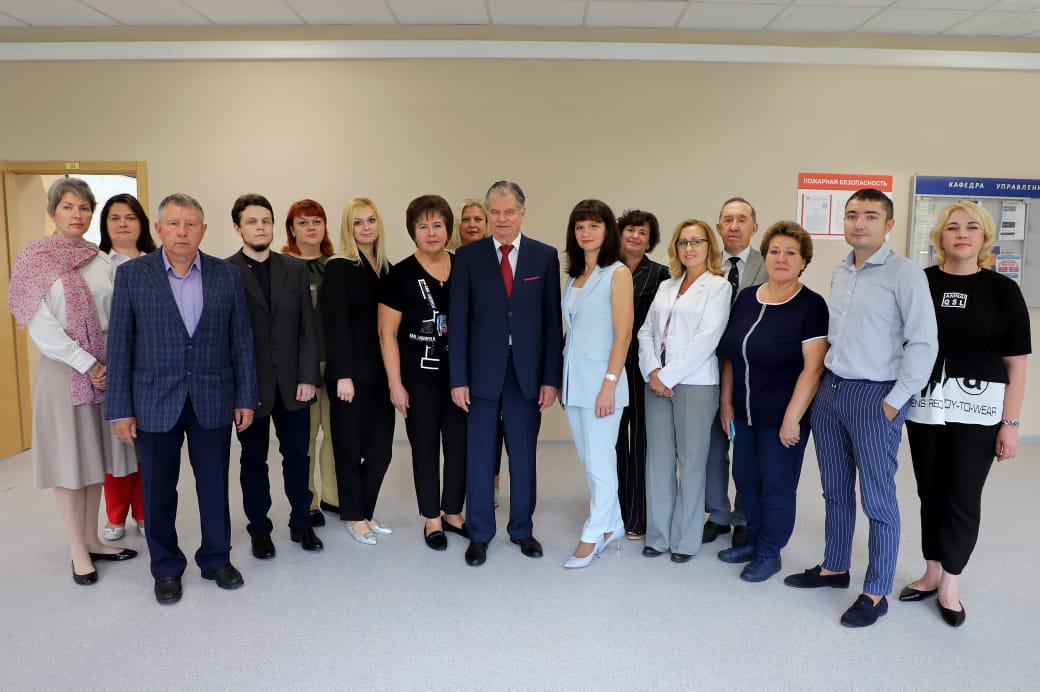 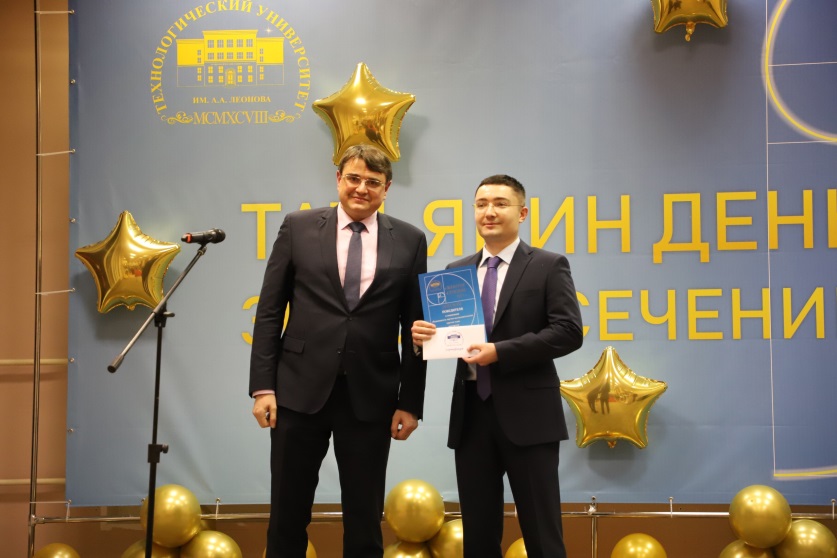 Кафедра Управления – «Кафедра года – Гран при»
Абрашкин М.С. – «Лучший руководитель научно-исследовательских грантов
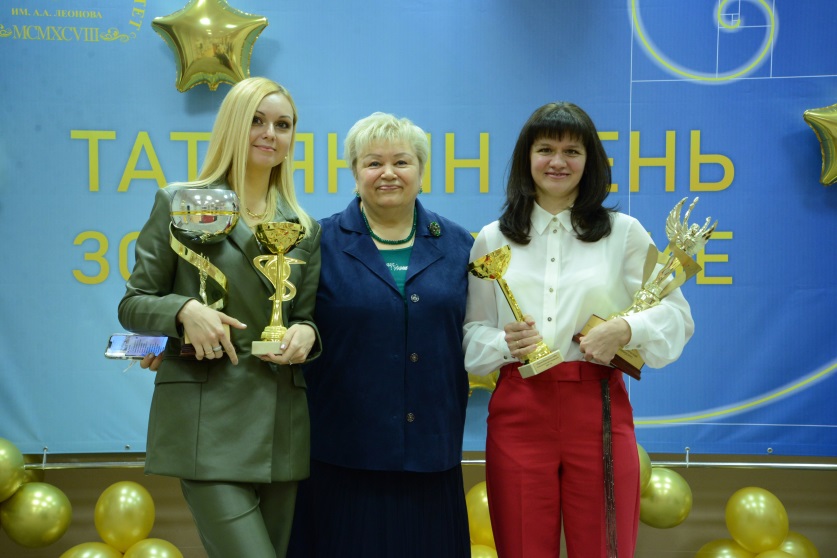 Барковская В.Е. – «Куратор года», «За вклад в публикационную деятельность»
Хорошавина Н.С. – «Преподаватель года»
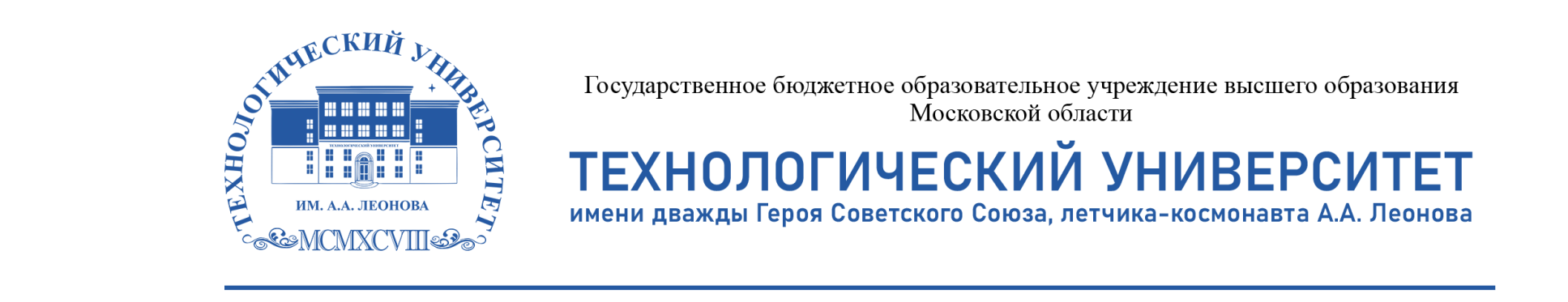 Достижения
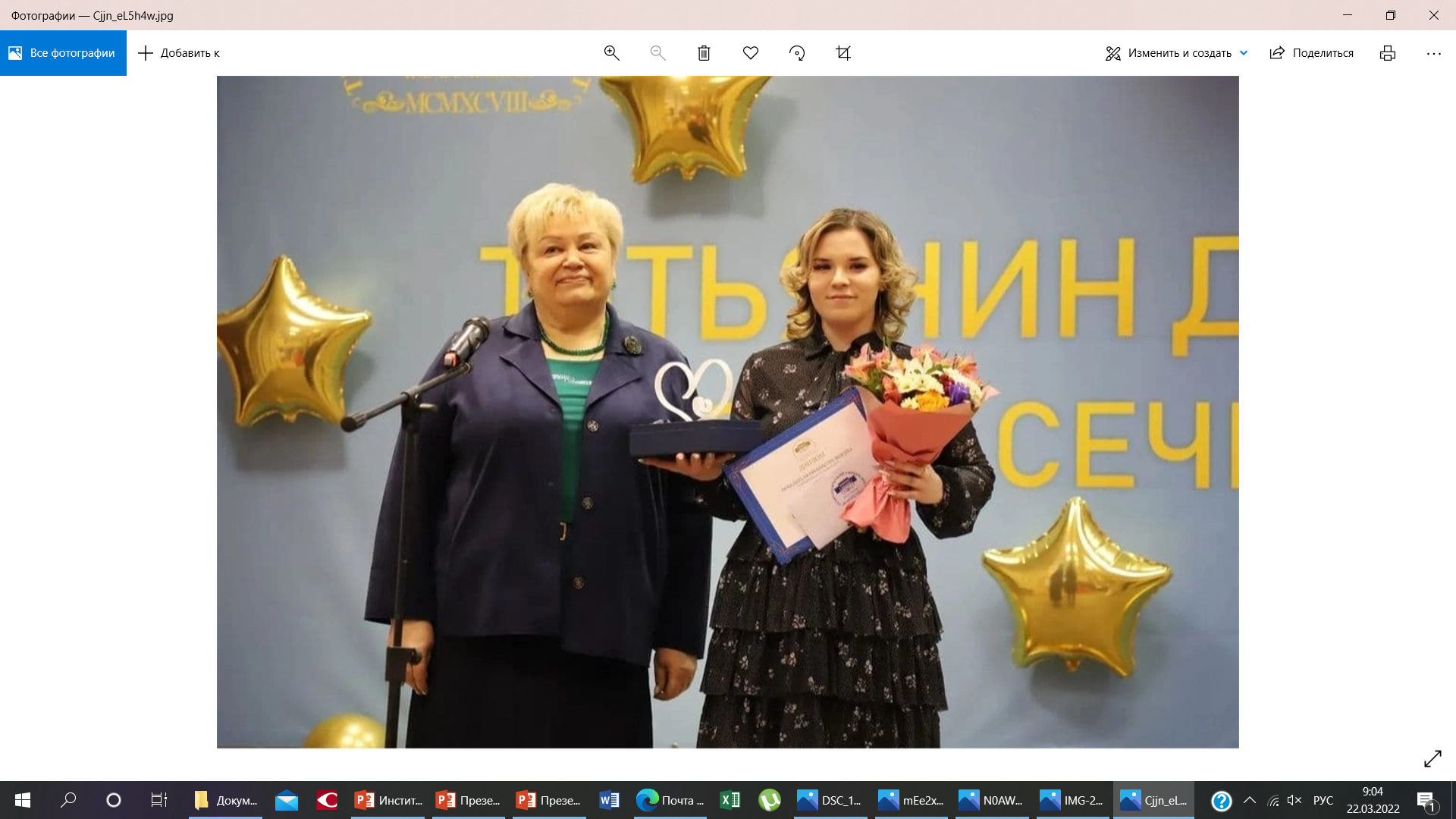 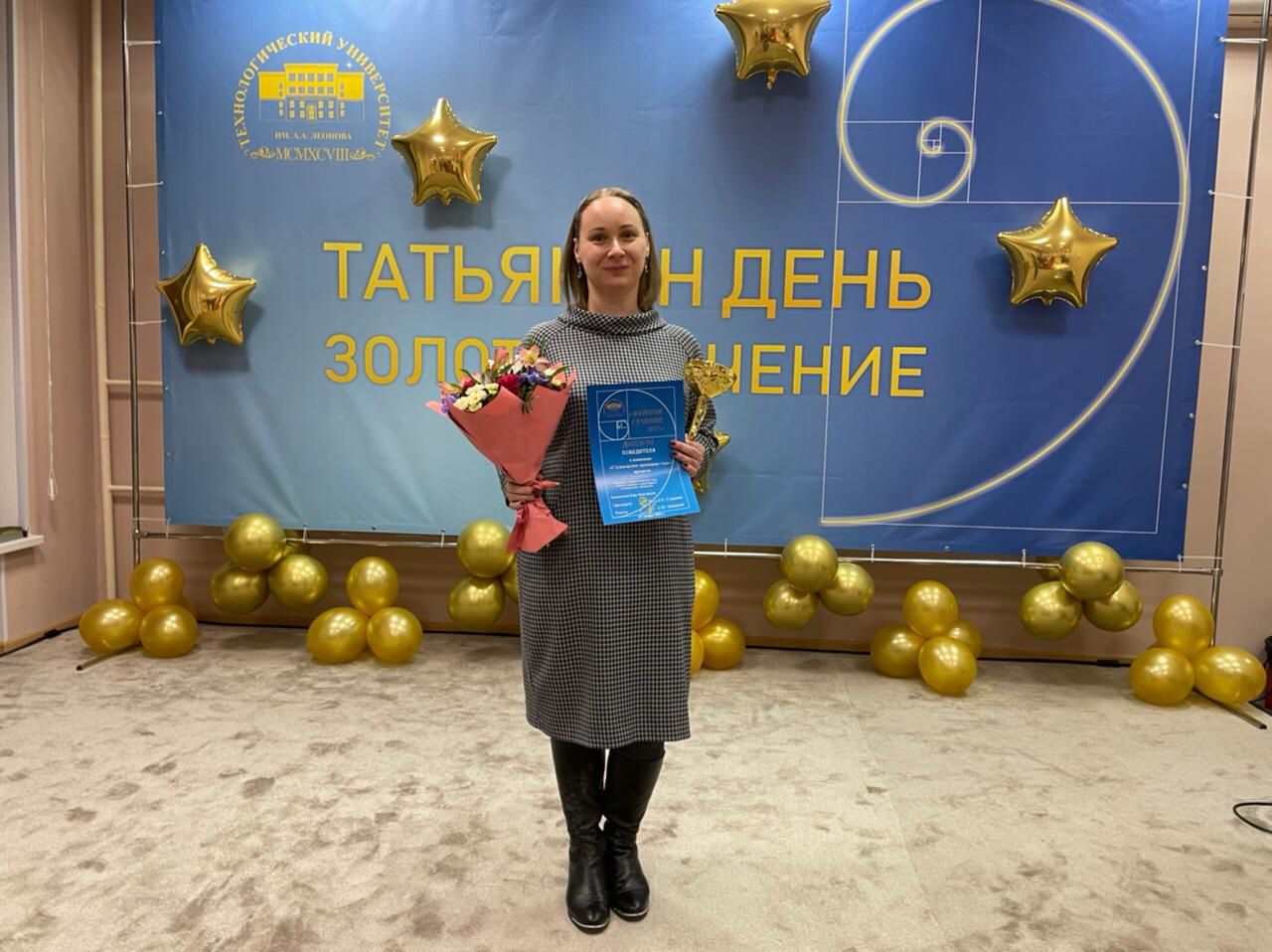 Романова А. – Лауриат премии Президента МГОТУ
Лапшина К.В. – Студенческое признание высшего образования
Научные публикации
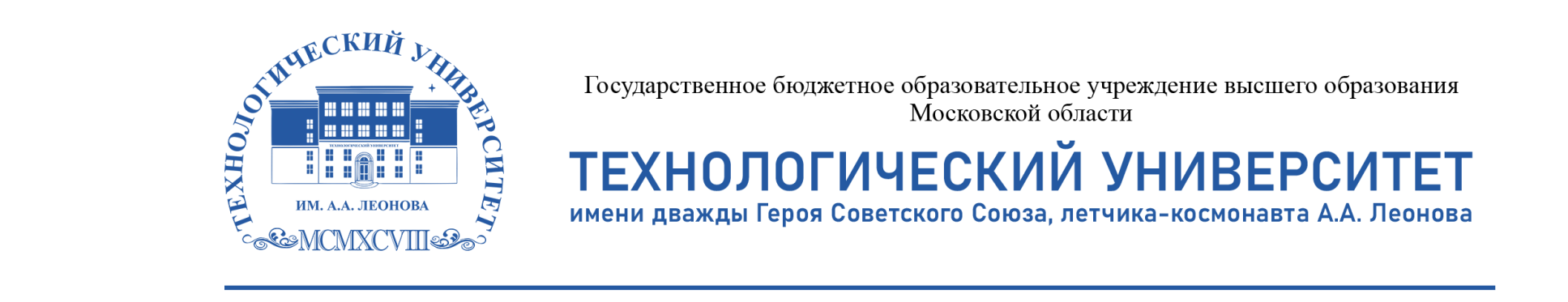 197
12
Опубликовано статей
Издано монографий
17
Scopus
14
WoS
8
Издано учебников и учебных пособий
48
ВАК
117
РИНЦ
Научно-исследовательская деятельность
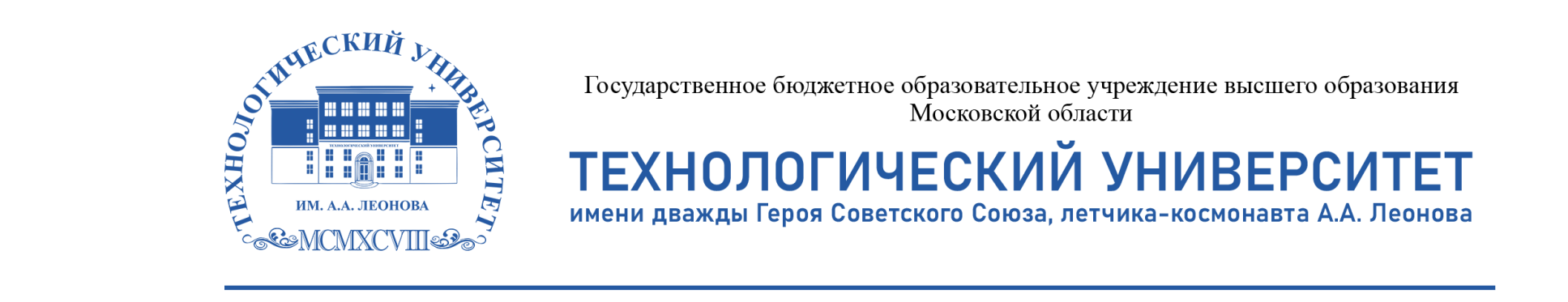 Участие в научных конференциях
Грант Президента РФ
Исследования в рамках учебно-научной лаборатории социологических исследований
По теме
Новые подходы к управлению развитием наукоёмких предприятий ракетно-космического машиностроения РФ
По темам
Опрос студентов «МГОТУ» в рамках конкурса «Золотое сечение – студенческое признание»
Готовность обучающихся пройти обучение по программам дополнительного экономического образования в МГОТУ
Отношение жителей наукограда Королев к созданию комфортной городской среды
Отношение профессорско-преподавательского состава «МГОТУ» к балльно-рейтинговой системе
Анализ адаптации обучающихся в МГОТУ к смешанной форме обучения
Отношение обучающихся в МГОТУ к вакцинации от COVID-19 и введению QR-кодов для вакцинированных от COVID-19 и переболевших COVID-19 
Отношение обучающихся в МГОТУ к предпринимательской деятельности
48 конференций

На базе МГОТУ
Международные
молодые учёные
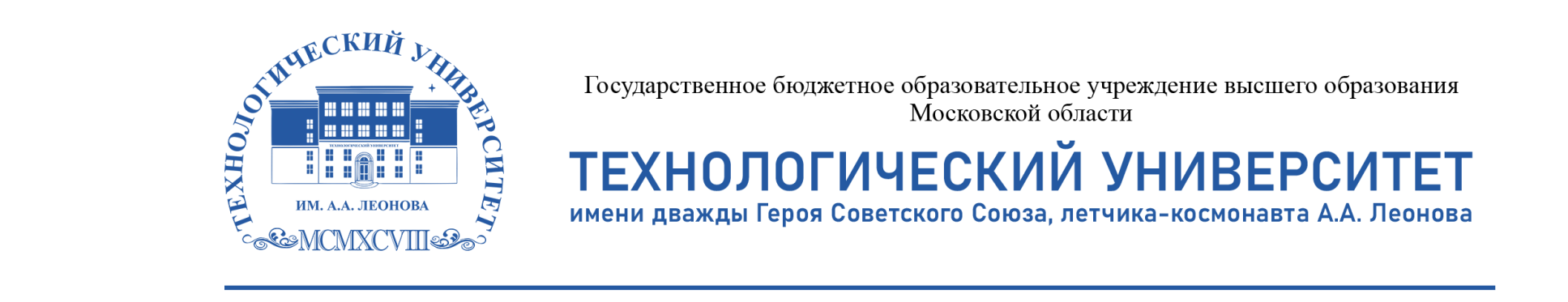 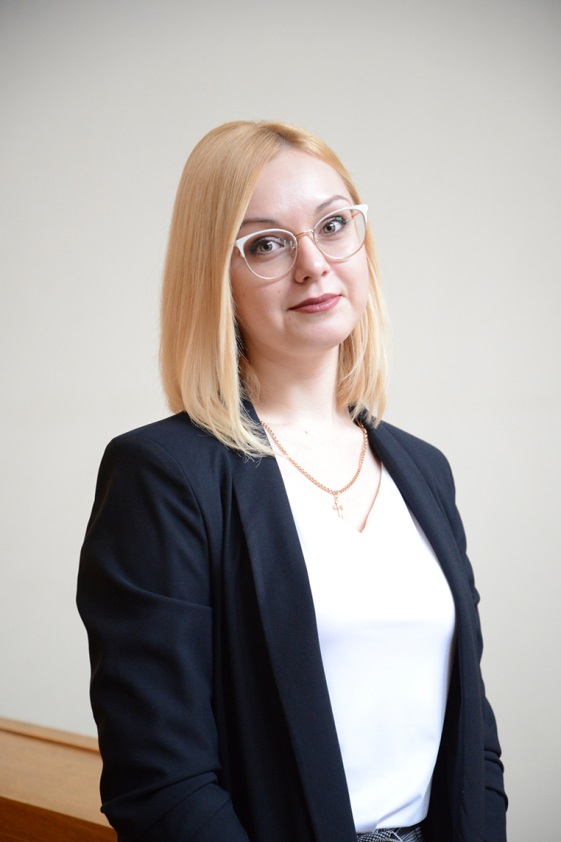 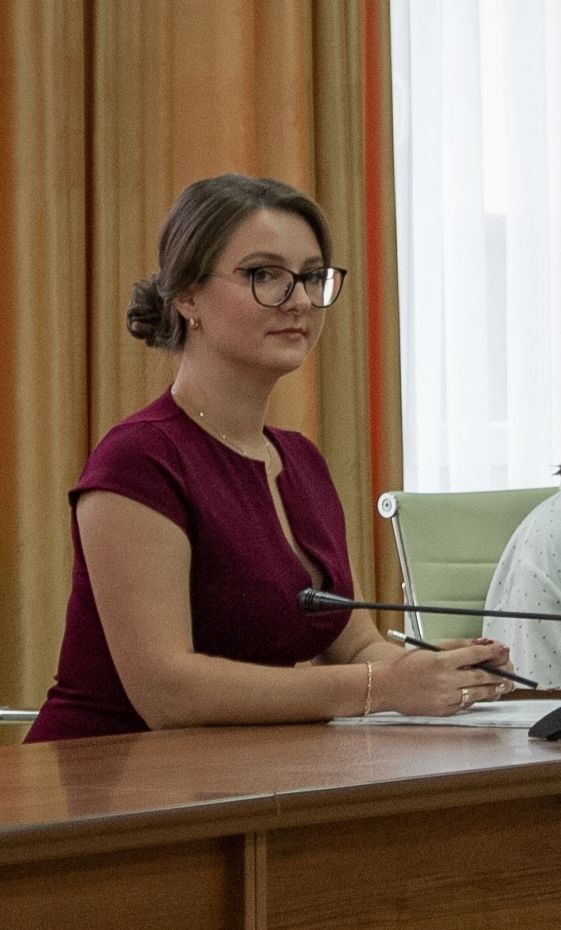 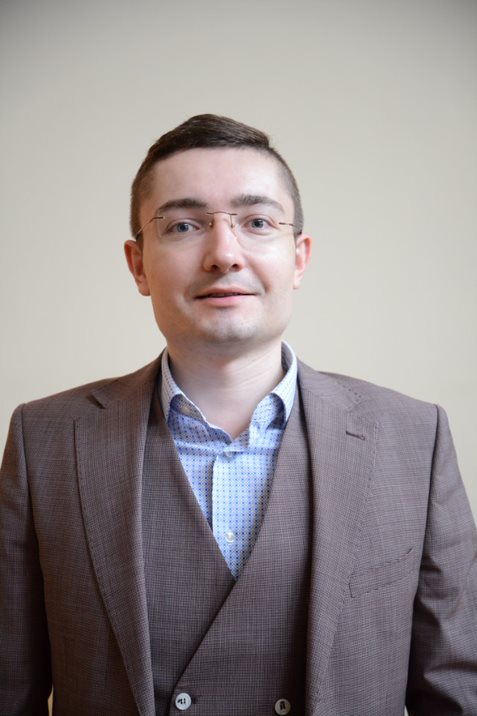 К.э.н. Барковская
Виктория Евгеньевна
Д.э.н., доцент Абрашкин Михаил Сергеевич
К.э.н. Маслова
Ирина Валерьевна
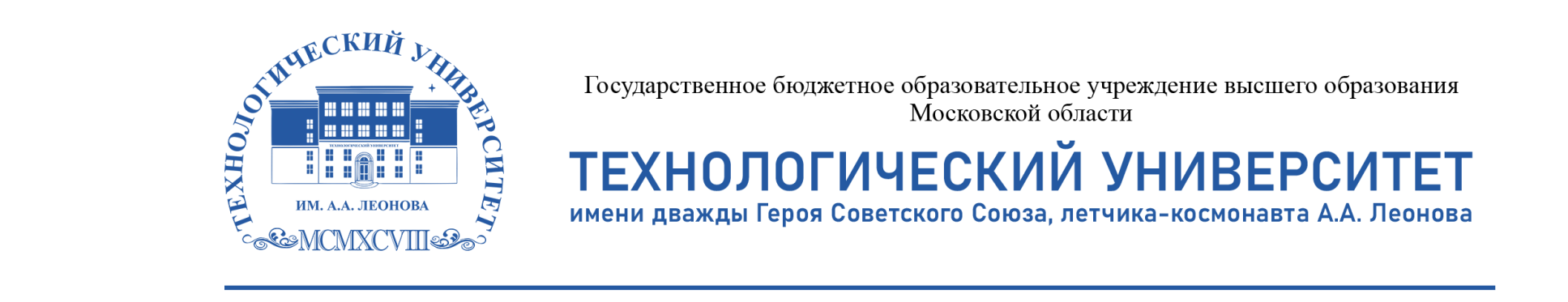 Международная деятельность
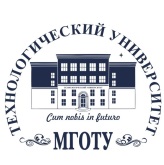 Участие студентов в международных конкурсах
Участие преподавателей
кафедр в международных
конференциях
Стажировка студентов института в зарубежных ВУЗах
Организация международных научно-практических
конференций
Дополнительное образование
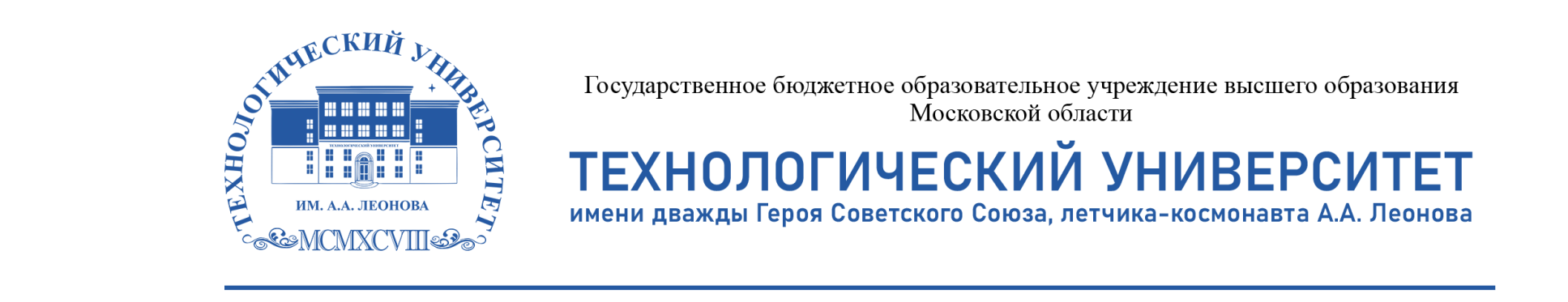 Переводчик в сфере профессиональной коммуникации
Менеджмент в государственной и муниципальной сфере
Логистика в сфере малого предпринимательства
Основы работы в программе  «1С Бухгалтерия 8.3»
Торговля на рынке ценных бумаг
Основы внешнеэкономической деятельности современного предприятия
Психология и педагогика в сфере образовательной деятельности
Технологии формирования финансовой грамотности школьников
Сильные стороны
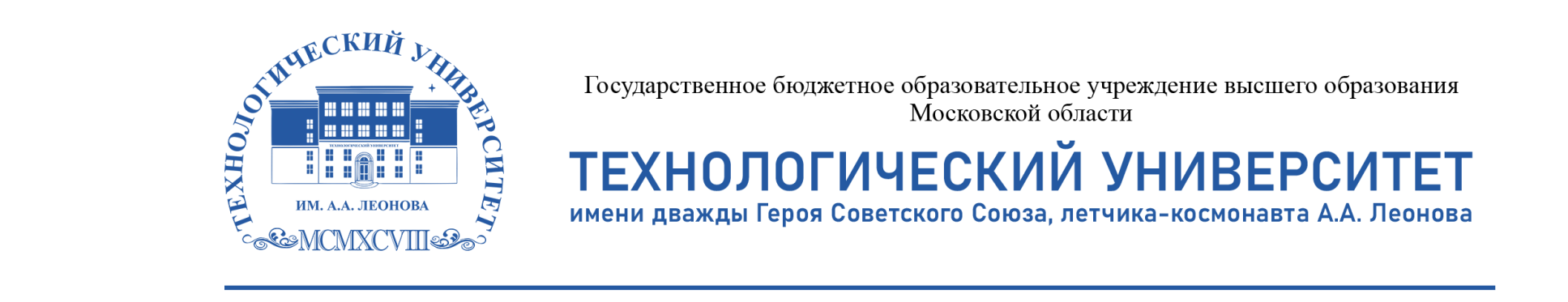 Слабые стороны
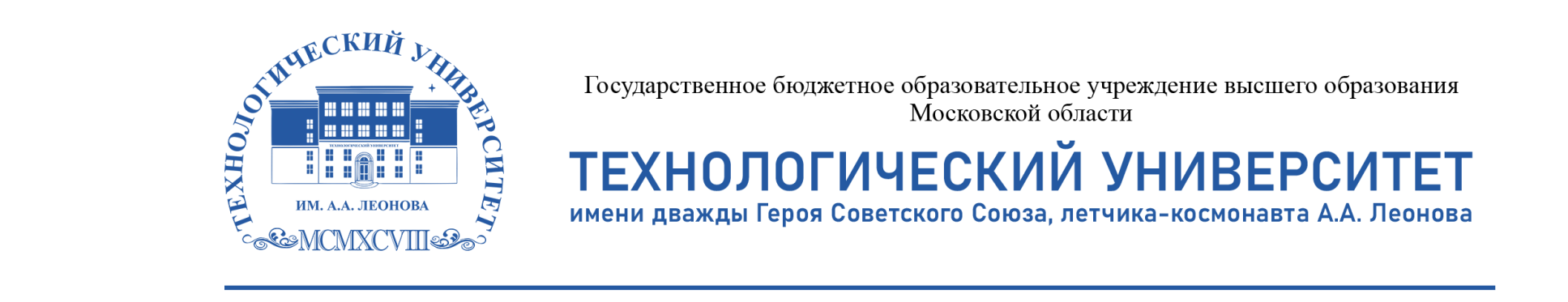 Приоритетные задачи
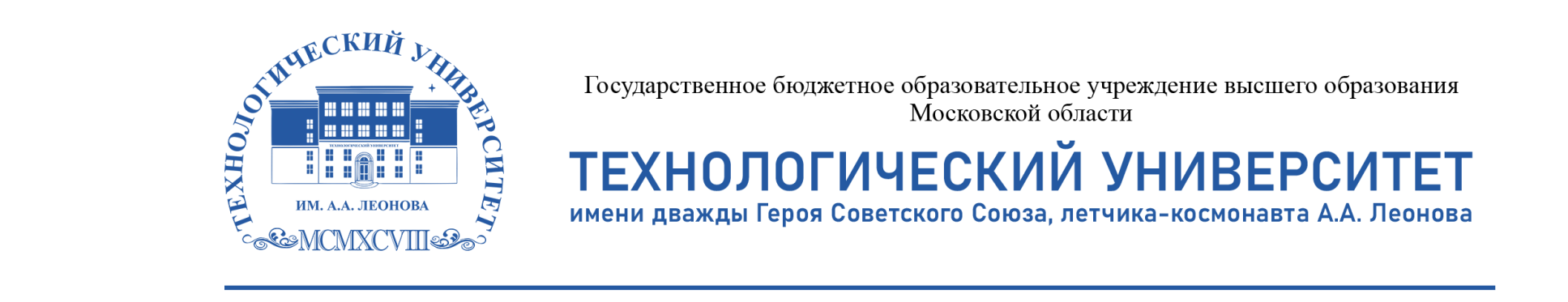 Открытие набора  по направлению подготовки магистратуры «Финансы и кредит» профиль «Финансовое управление в цифровой экономике», открытие набора по направлению подготовки магистратуры  «Государственное и муниципальное управление» профиль «Цифровое государственное и муниципальное управление», открытие набора по направлению подготовки магистров «Экономика» профиль «Экономика предприятий и организаций в цифровой экономике»,  открыть набор на направление подготовки магистров  «Лингвистика» профиль «Компьютерная лингвистика».
Лицензирование направления подготовки бакалавров «Юриспруденция» и направлению подготовки магистров «Бизнес-информатика».
Продолжить сетевое взаимодействие с Сибирским государственным университетом науки и технологии имени академика М.Ф. Решетнева по специальности «Таможенное дело»
Дальнейшее развитие программы двойных дипломов совместно с Государственным социально-гуманитарным университетом (г. Коломна)
Добиваться выделения бюджетных мест для направлений подготовки, реализуемых в институте
Спасибо за внимание!
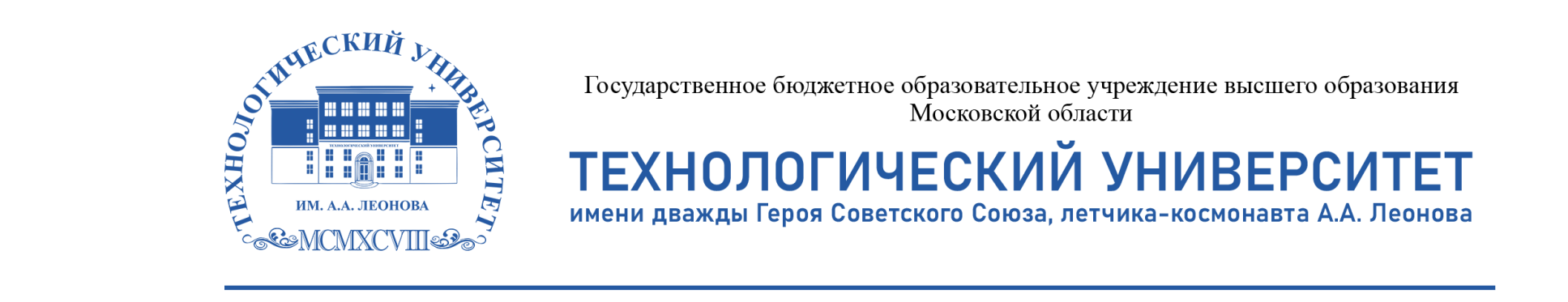